Prabhu S, Lim WH
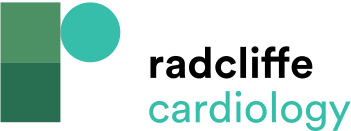 Figure 2: A Proposed Treatment Algorithm for the Management of Patients With AF and Heart Failure
Citation: Arrhythmia & Electrophysiology Review 2019;8(1):47–53.
https://doi.org/10.15420/aer.2019.9.2
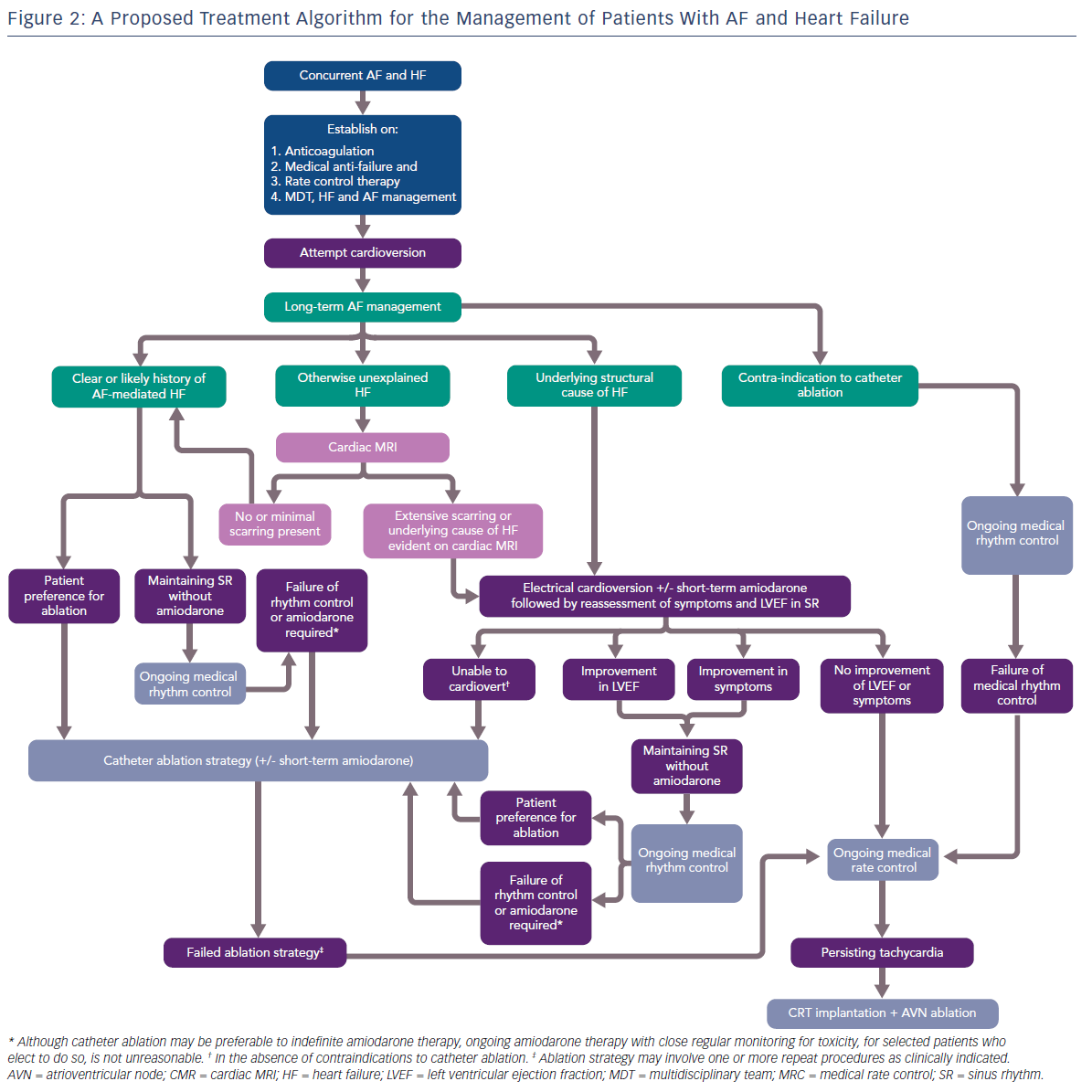